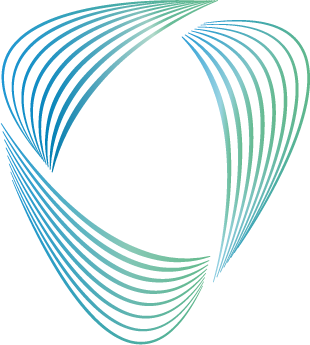 Medream Presentazione Medstan
Luciano Guidorzi
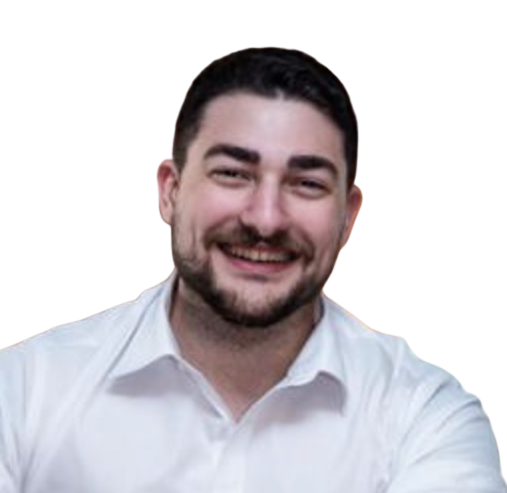 Info Medstan
Benvenuti
Personal Trainer
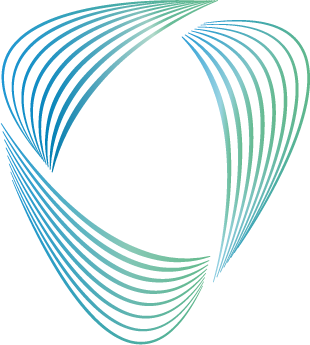 Medream Presentazione Medstan
La Vita è Movimento
1 - La Vita è Movimento.
2 - Come Funziona il Movimento.
3 - Movimento e Dolore
4 - Soluzioni
5 - Biotecnologia Medstan
6 - Benefeci
7 - Prodotti
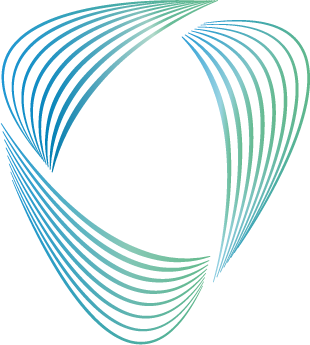 Medream Presentazione Medstan
La Vita è Movimento
La Vita è Movimento, il Movimento è Vita
Aristotele
Con queste parole, già nella Grecia antica, Aristotele intuiva l’importanza del movimento per la salute. Ad oggi la scienza conferma in pieno quello che, all’epoca, era un pensiero pionieristico di una mente superiore.
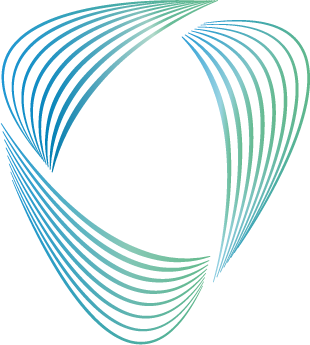 Medream Presentazione Medstan
La Vita è Movimento
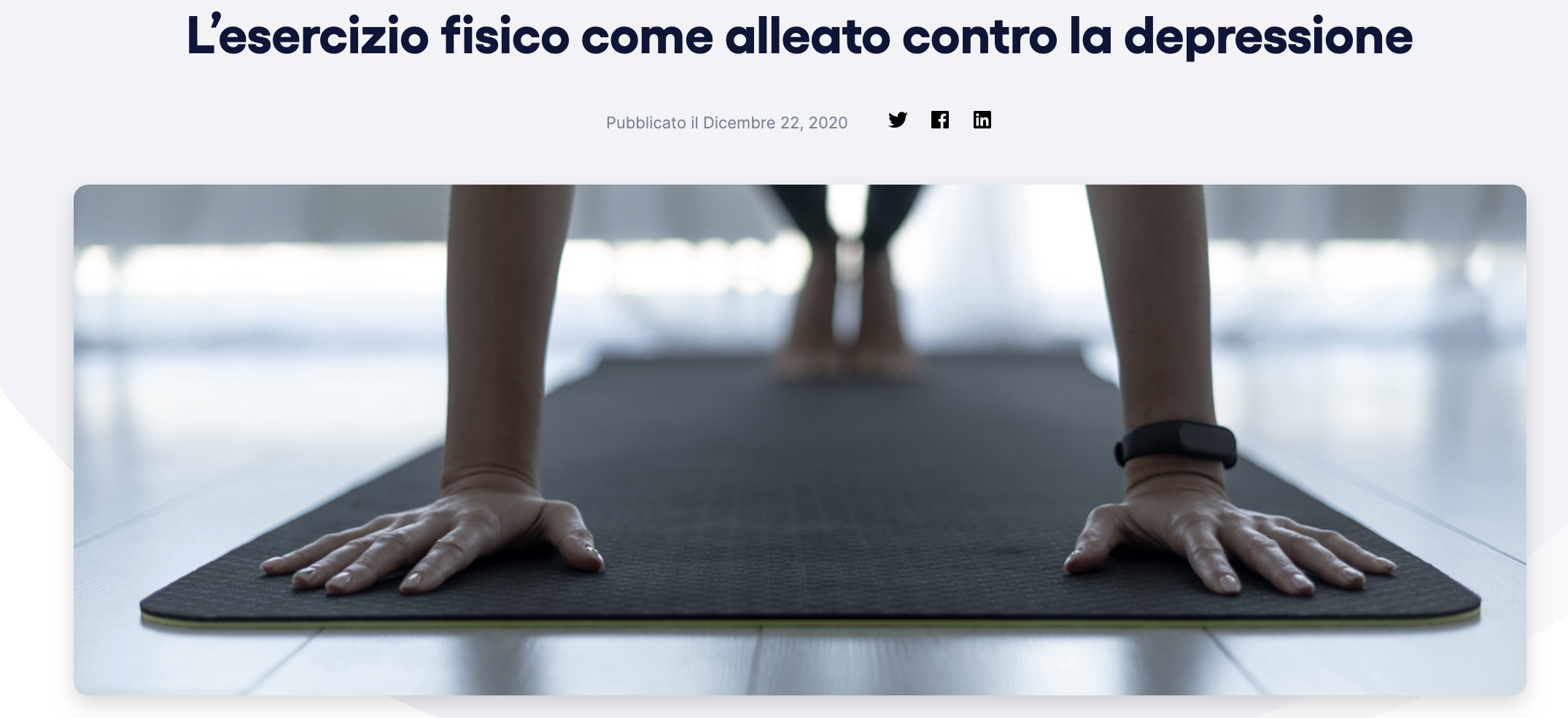 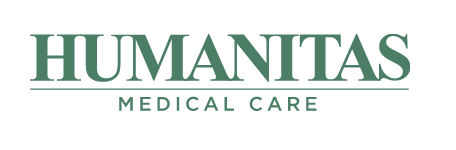 La Vita è Movimento, il Movimento è Vita
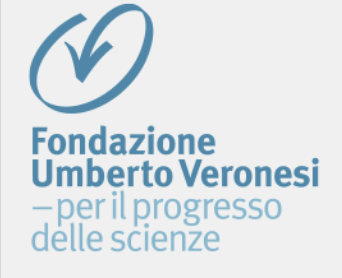 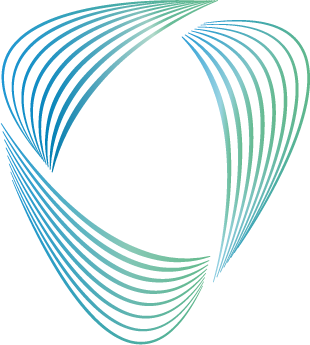 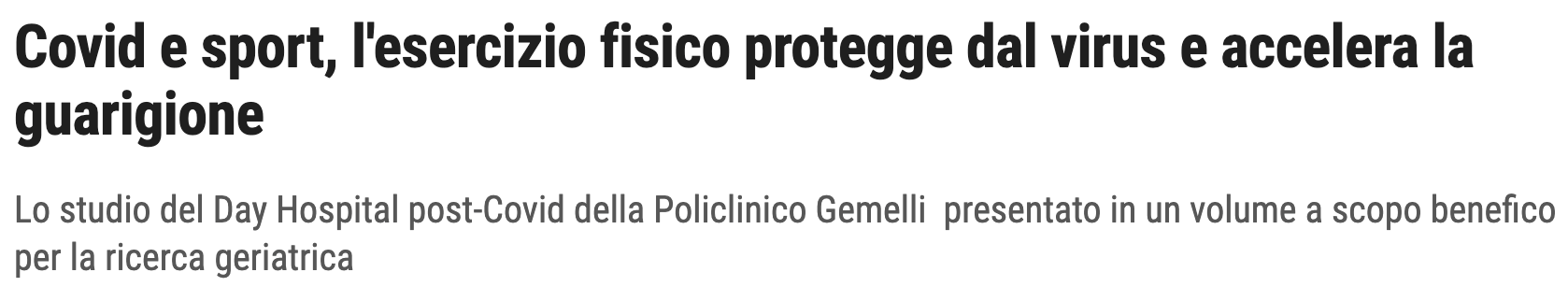 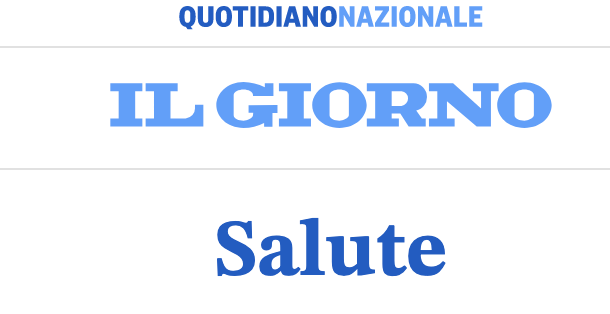 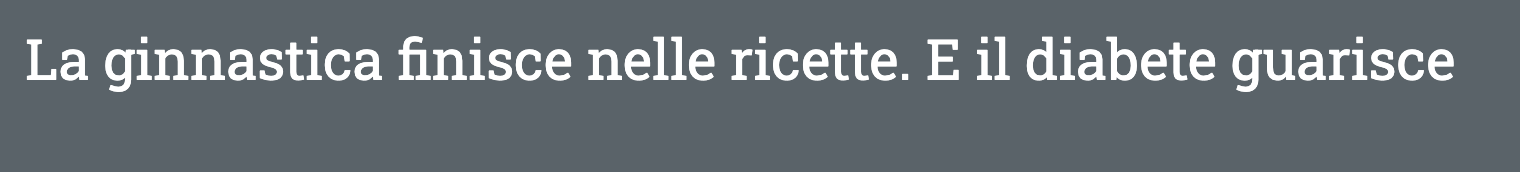 Medream Presentazione Medstan
La Vita è Movimento
La Vita è Movimento, il Movimento è Vita
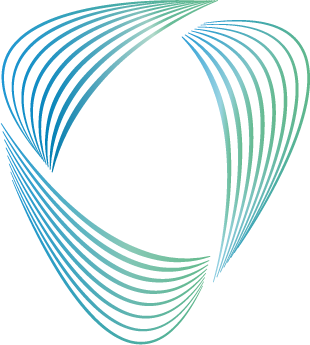 Medream Presentazione Medstan
Come Funziona il Movimento
Il complesso meccanismo del movimento, dipende dai sistemi scheletrico, nervoso e muscolare che vengono stimolati con informazioni Elettro - Chimiche.
La Vita è Movimento, il Movimento è Vita
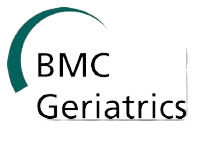 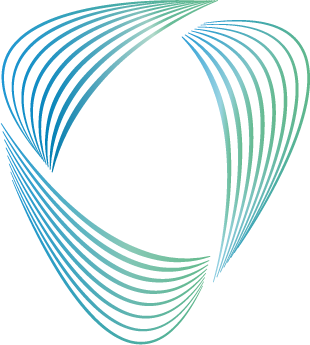 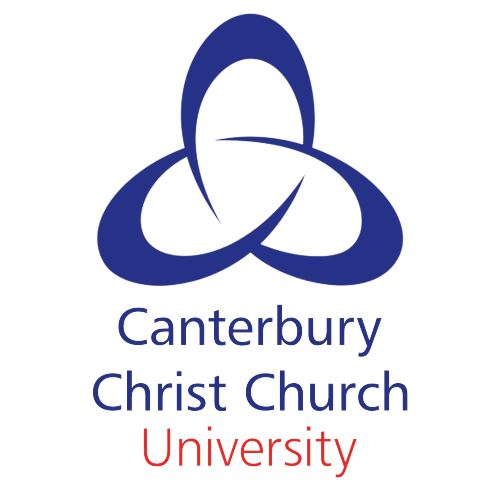 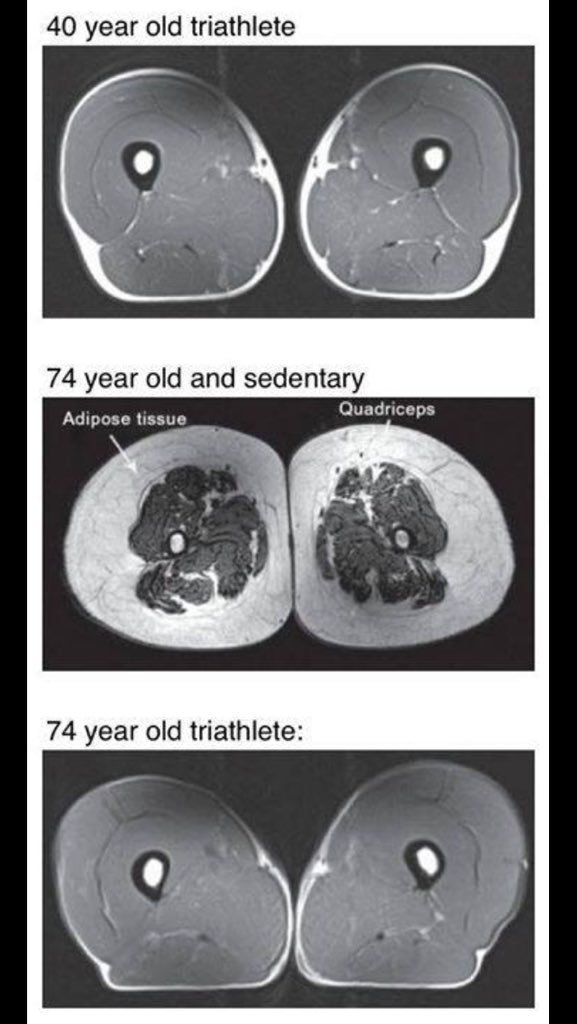 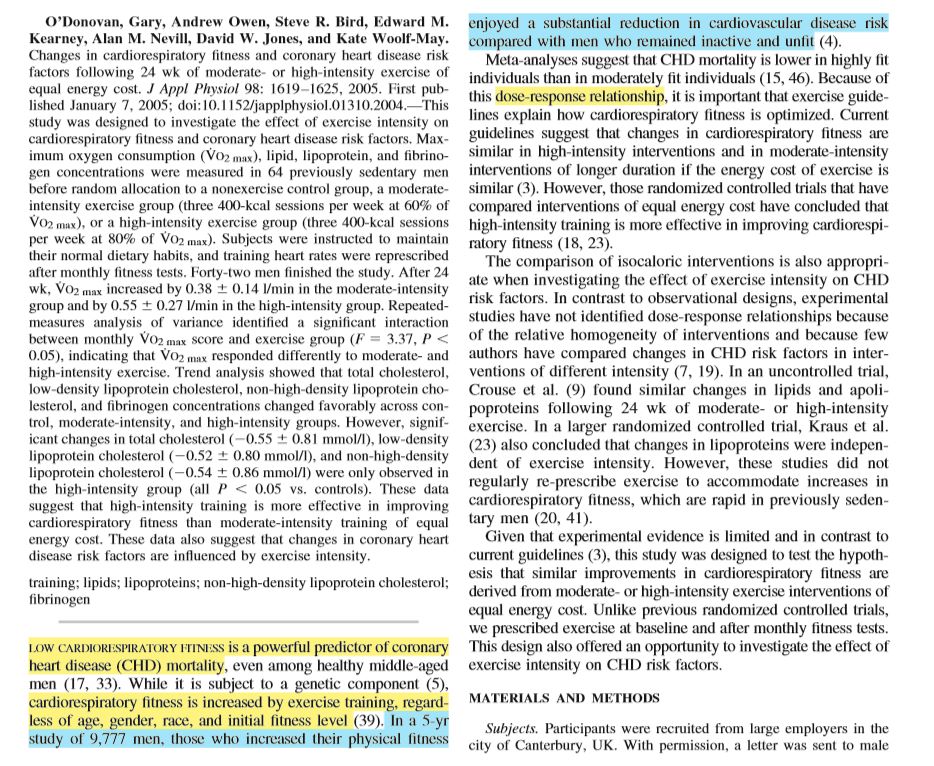 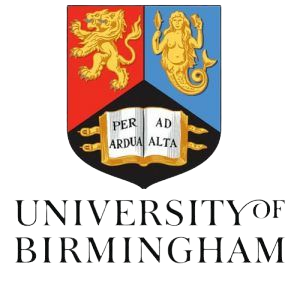 Medream Presentazione Medstan
Come Funziona il Movimento
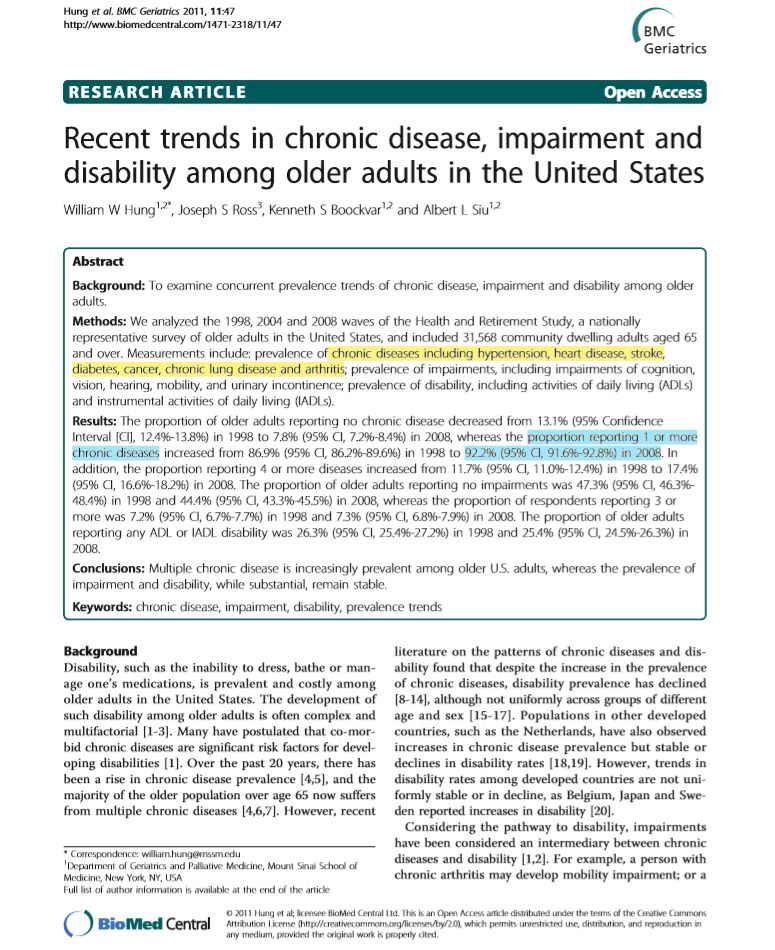 La Vita è Movimento, il Movimento è Vita
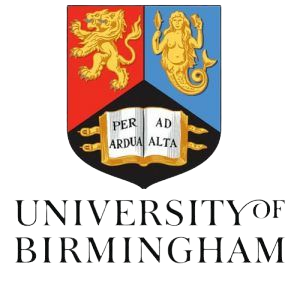 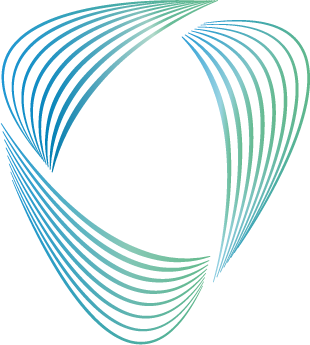 Medream Presentazione Medstan
Come Funziona il Movimento
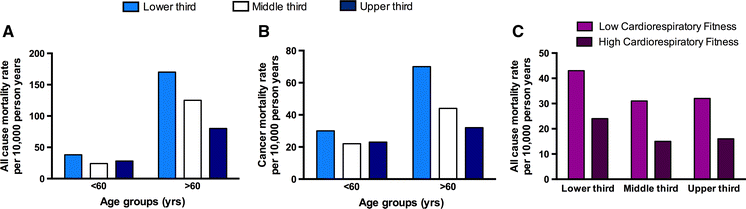 La Vita è Movimento, il Movimento è Vita
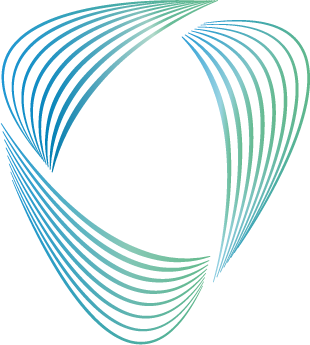 Medream Presentazione Medstan
Come Funziona il Movimento
Equilibrio Termico e Trasporto di Sostanze
Legge dell'equilibrio termico: per essere completati, i processi fisiologici che si verificano nel corpo, possono o richiedere calore o cedere calore. La somma di questi processi determina la temperatura corporea.
La Vita è Movimento, il Movimento è Vita
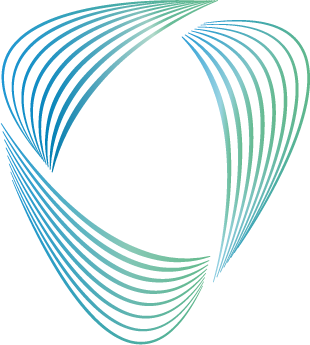 Medream Presentazione Medstan
Come Funziona il Movimento
Equilibrio Termico e Trasporto di Sostanze
Nel caso in cui ci fosse una variazione termica importante, che può essere dovuta anche dall’attività fisica, la capacità del corpo di svolgere i normali processi fisiologici, viene compromessa.
La Vita è Movimento, il Movimento è Vita
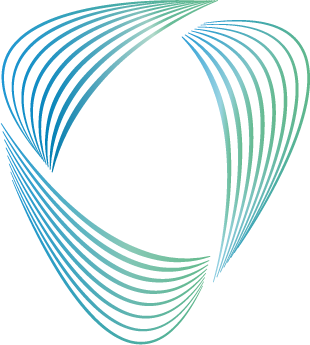 Medream Presentazione Medstan
Come Funziona il Movimento
Attività Elettromagnetica
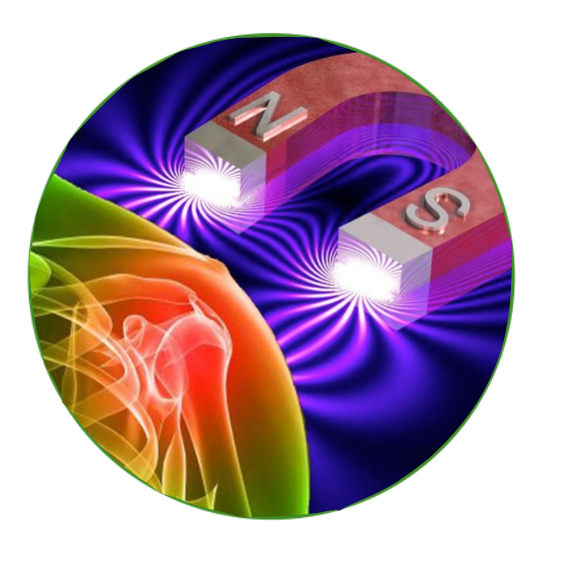 In maniera analoga alla Terra, un magnete possiede dei poli.
Anche il corpo umano ha un flusso magnetico che va dalla testa alla punta dei piedi, e affichè il corpo sia in uno stato di salute ottimale, il movimento delle cariche elettriche al suo interno, deve poter fluire liberamente.
Pertanto è fondamentale tenere in considerazione eventuali interferenze elettromagnetiche esterne.
La Vita è Movimento, il Movimento è Vita
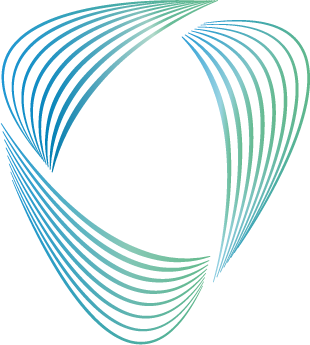 Medream Presentazione Medstan
Movimento e Dolore
La Vita è Movimento, il Movimento è Vita
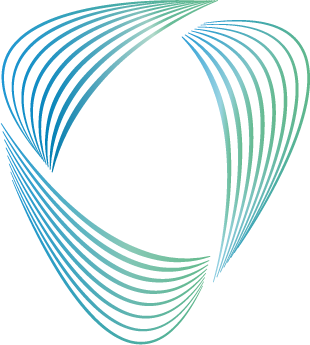 Medream Presentazione Medstan
Movimento e Dolore
1 - Sedentarietà
La Vita è Movimento, il Movimento è Vita
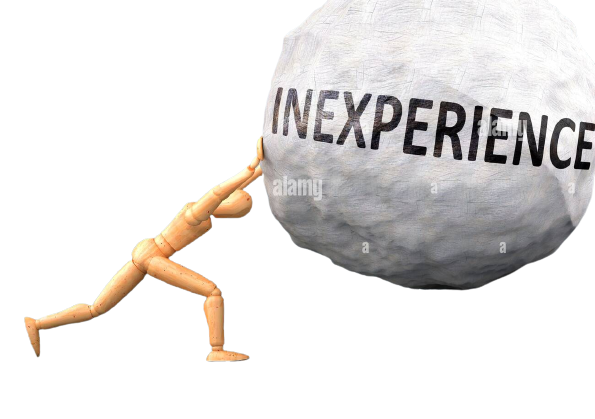 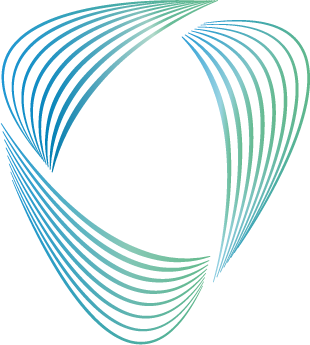 Medream Presentazione Medstan
Movimento e Dolore
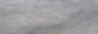 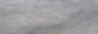 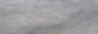 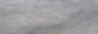 2 - Inesperienza nel movimento
La Vita è Movimento, il Movimento è Vita
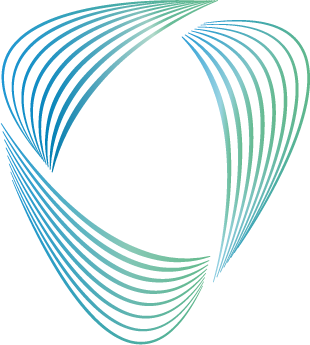 Medream Presentazione Medstan
Movimento e Dolore
3 - Eccesso di Attività/Prestazione
La Vita è Movimento, il Movimento è Vita
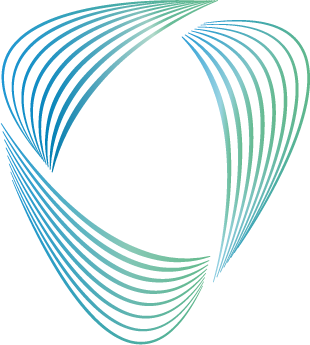 Medream Presentazione Medstan
Movimento e Dolore
4 - Accidentalità
La Vita è Movimento, il Movimento è Vita
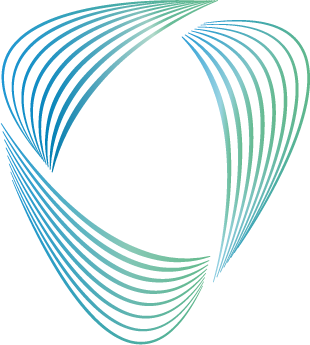 Medream Presentazione Medstan
Movimento e Dolore
5 - Mancanza di Recupero
La Vita è Movimento, il Movimento è Vita
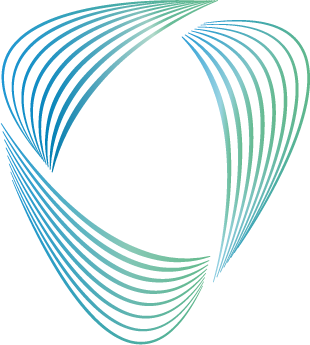 Medream Presentazione Medstan
Movimento e Dolore
6 - Cause Esterne
La Vita è Movimento, il Movimento è Vita
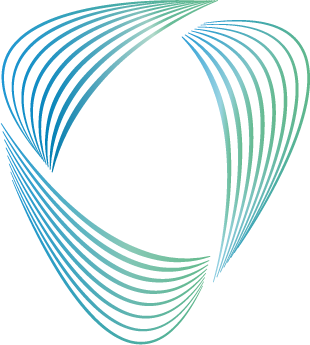 Medream Presentazione Medstan
Movimento e Dolore
Soluzioni
La Vita è Movimento, il Movimento è Vita
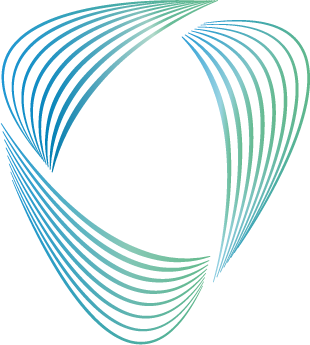 Medream Presentazione Medstan
Soluzioni
1 - Aspetta e Spera
La Vita è Movimento, il Movimento è Vita
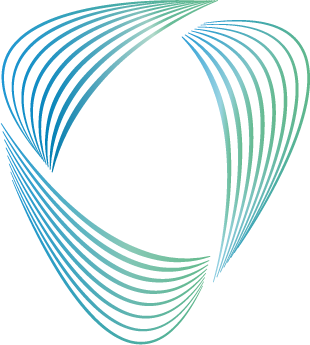 Medream Presentazione Medstan
Soluzioni
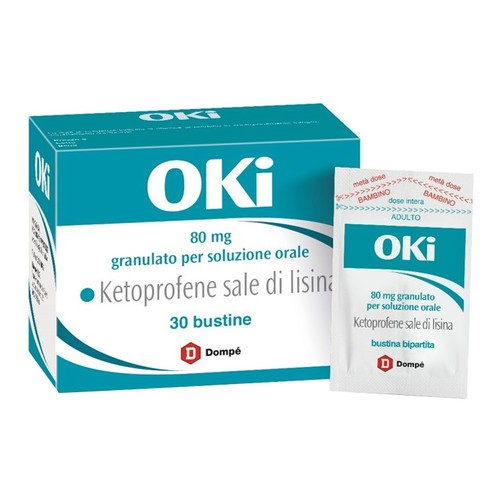 2 - Soluzione Allopatica/Omeopatica
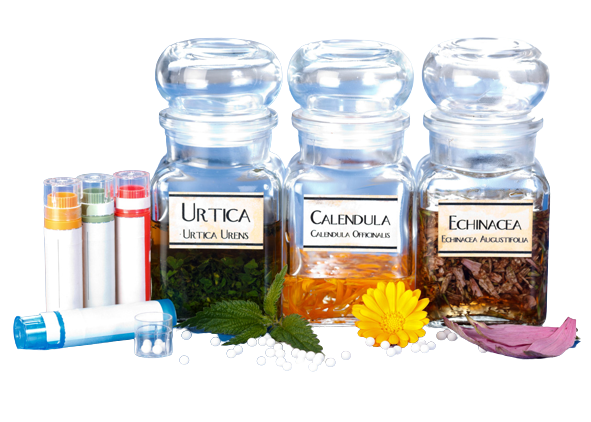 La Vita è Movimento, il Movimento è Vita
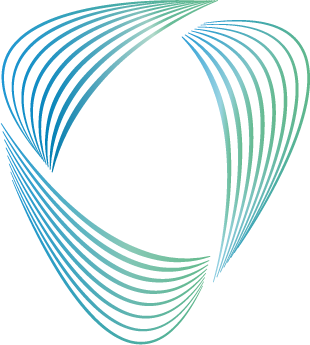 Medream Presentazione Medstan
Soluzioni
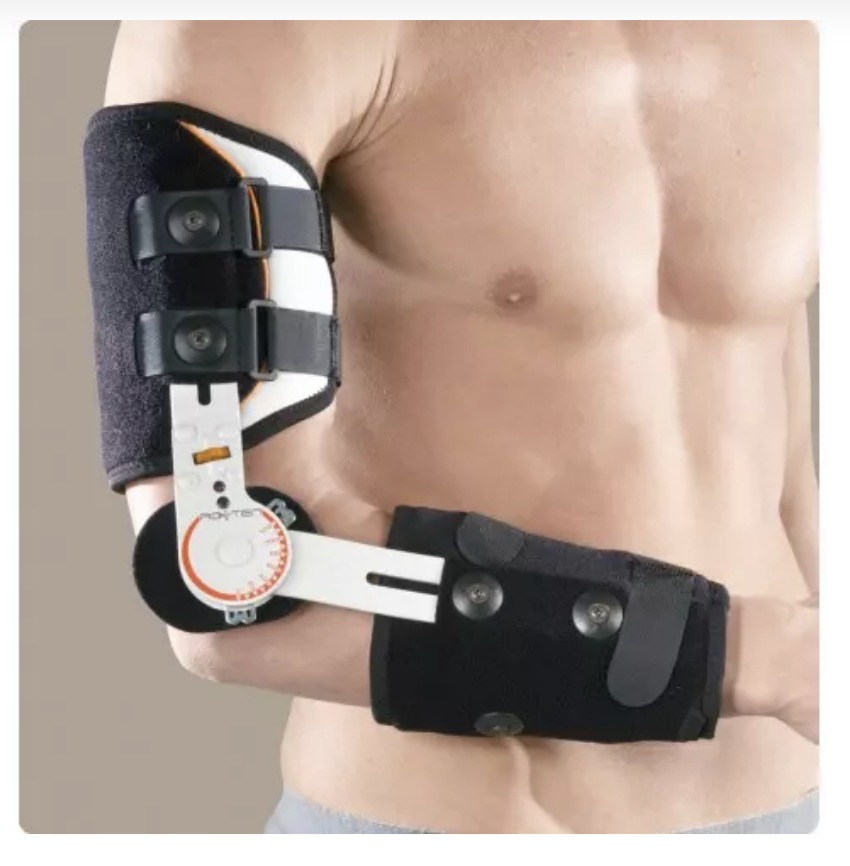 3 - Soluzione Strumentale
La Vita è Movimento, il Movimento è Vita
La Vita è Movimento, il Movimento è Vita
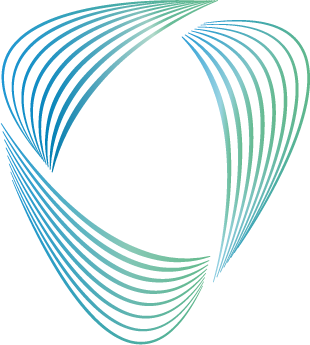 Medream Presentazione Medstan
Soluzioni
4 - Prevenzione
La Vita è Movimento, il Movimento è Vita
La Vita è Movimento, il Movimento è Vita
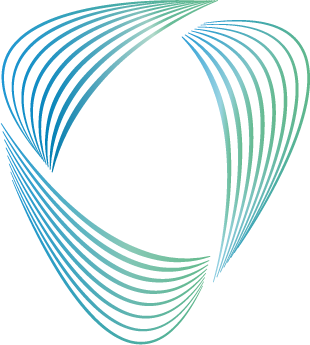 Medream Presentazione Medstan
Soluzioni
5 - Biotecnologia
La Vita è Movimento, il Movimento è Vita
La Vita è Movimento, il Movimento è Vita
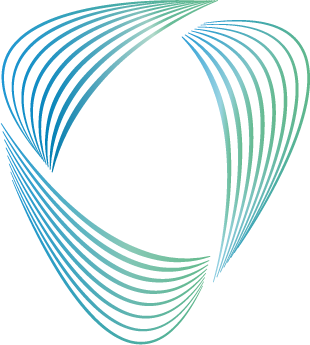 Argento Puro
Rame Crudo
Carbonio
Titanio
Medream Presentazione Medstan
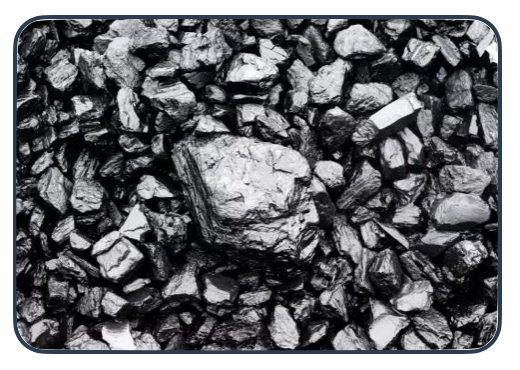 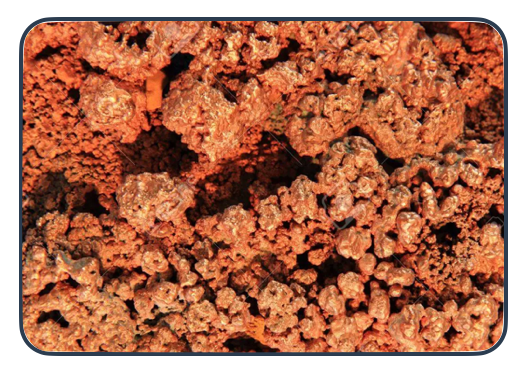 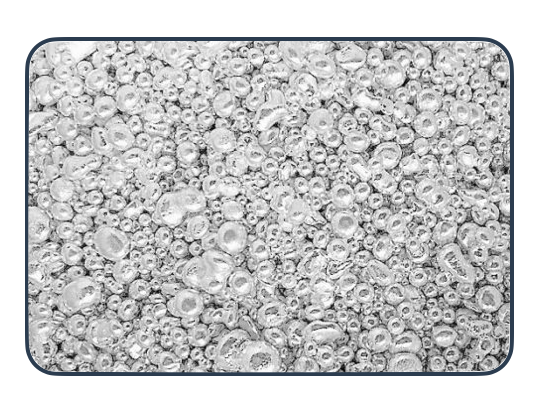 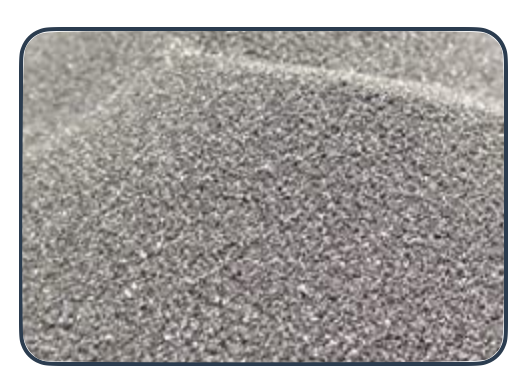 Soluzione Biotecnologia Medstan
Lega Metallica
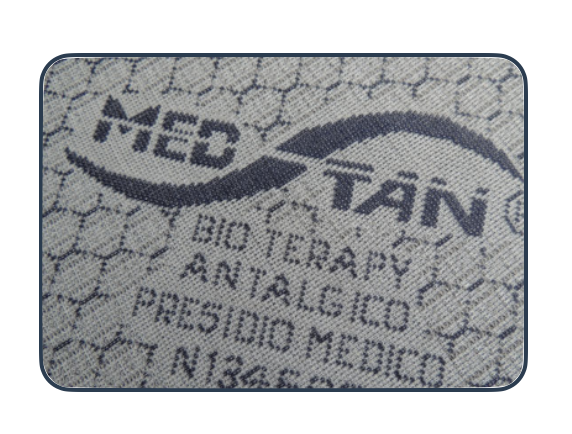 Tessuto Medico in Bioceramica Attiva
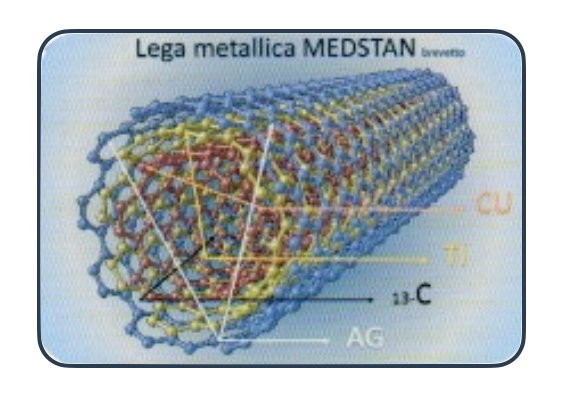 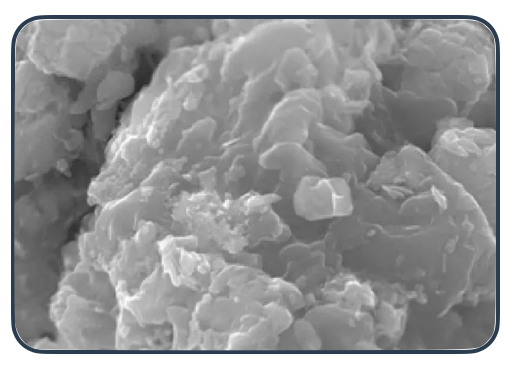 La Vita è Movimento, il Movimento è Vita
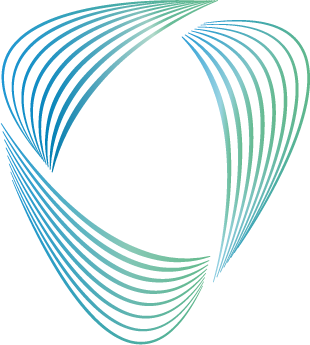 Medream Presentazione Medstan
Soluzione Biotecnologia Medstan
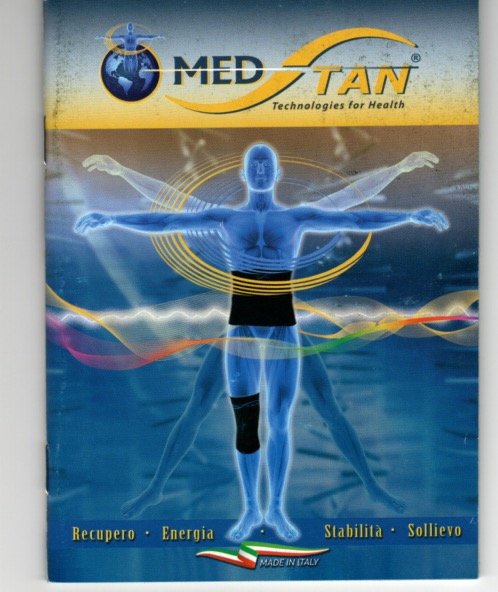 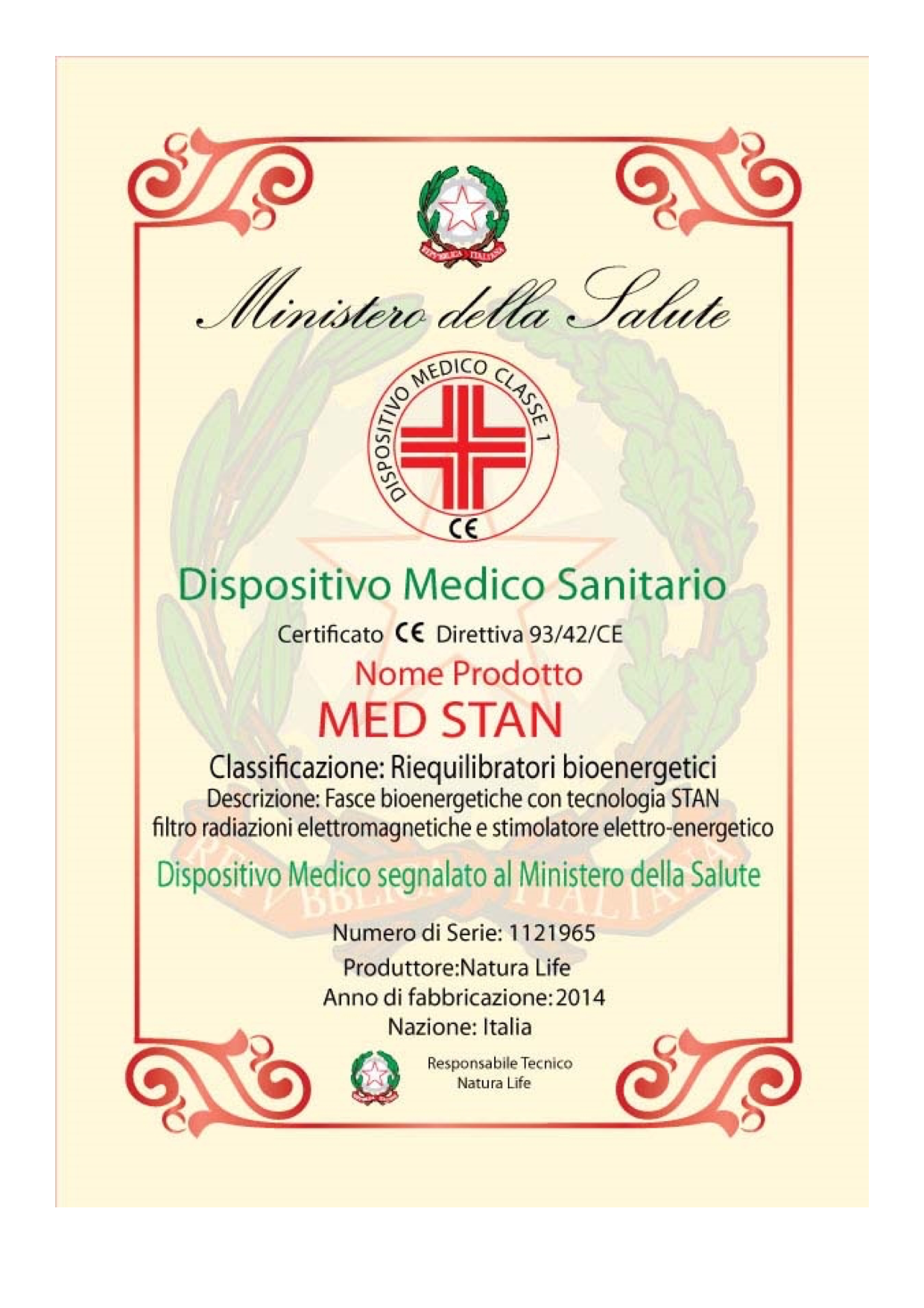 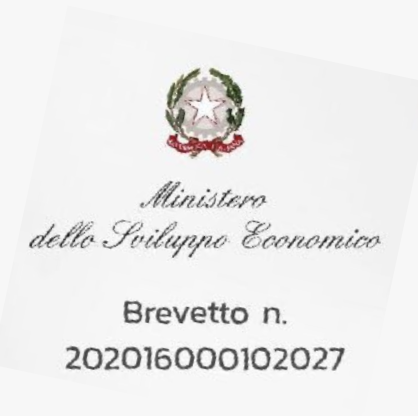 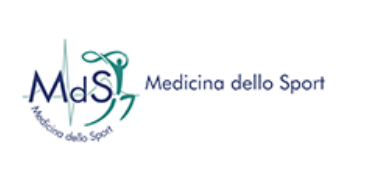 La Vita è Movimento, il Movimento è Vita
La Vita è Movimento, il Movimento è Vita
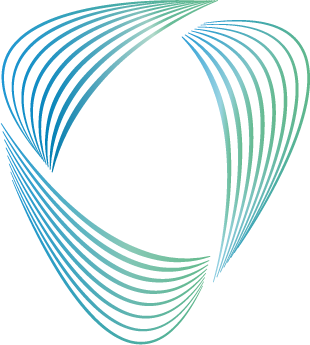 Medream Presentazione Medstan
Benefici
I campi elettromagnetici prodotti dall’inquinamento Ambientale che si disperdono nel nostro corpo, sono responsabili di numerosi disturbi destabilizzanti per l’Uomo.
MEDSTAN, con i suoi prodotti protegge le normali attività bio elettriche dall’eccesso di interferenze Elettromagnetiche provenienti dall’esterno.
Capacità Schermanti
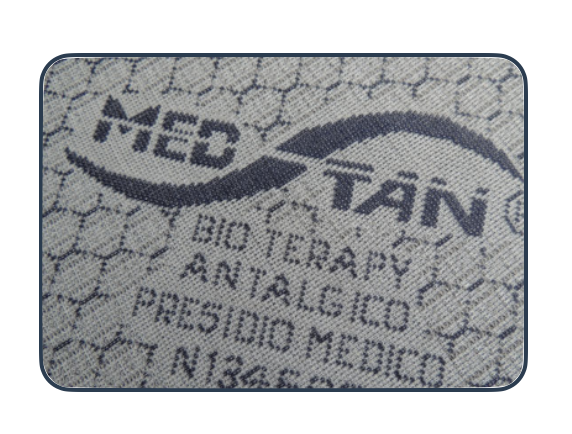 La Vita è Movimento, il Movimento è Vita
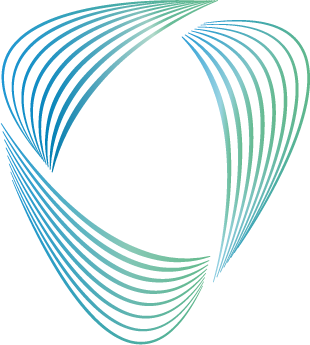 Medream Presentazione Medstan
Benefici
Le caratteristiche del filo metallico Medstan, migliorano la performance elettrica e bioenergetica del corpo umano, favorendo la circolazione sanguigna e di conseguenza  il regolare apporto di ossigeno alle cellule. Inoltre la bioceramica presente nel filamento, regola e distribuisce la corretta  dispersione termica dovuta all’eccesso di calore prodotto dal lavoro muscolare che  viene assorbito e disperso. Eccellente risultato per gestire la pressione sanguigna e regolare il battito cardiaco.
Circolazione Sanguigna
La Vita è Movimento, il Movimento è Vita
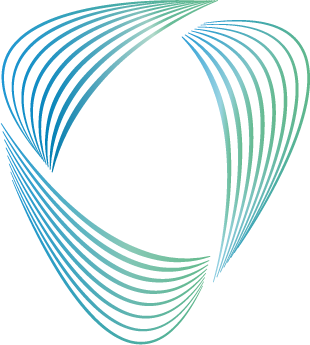 Medream Presentazione Medstan
Benefici
È stato sperimentato e certificato, come il filamento metallico presente nei prodotti MEDSTAN abbia confermato l’innalzamento della soglia del dolore dovuta a Patologia Algica. La ricerca effettuata su un campione di pazienti ha dimostrato che l’effetto antalgico, dei prodotti con la tecnologia MEDSTAN, è più evidente quanto più intensa è la patologia algica e quanto più lungo è il tempo di utilizzo dei prodotti Medstan.
Innalzamento soglia del Dolore
La Vita è Movimento, il Movimento è Vita
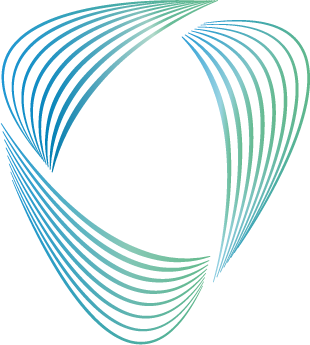 Medream Presentazione Medstan
Prodotti
Polsino
Polsino Sport
Gomitiera
Ginocchiera
Cavigliera
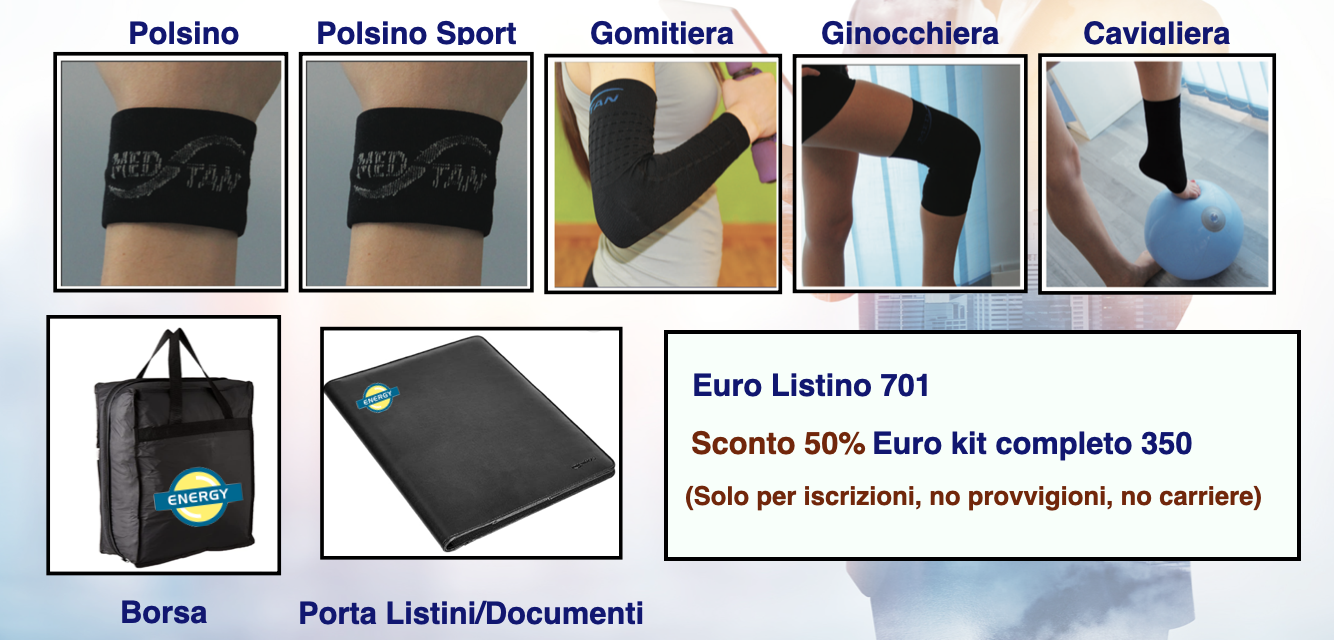 La Vita è Movimento, il Movimento è Vita
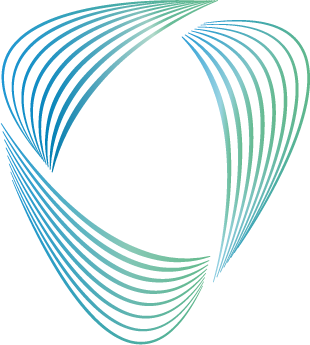 Medream Presentazione Medstan
Prodotti
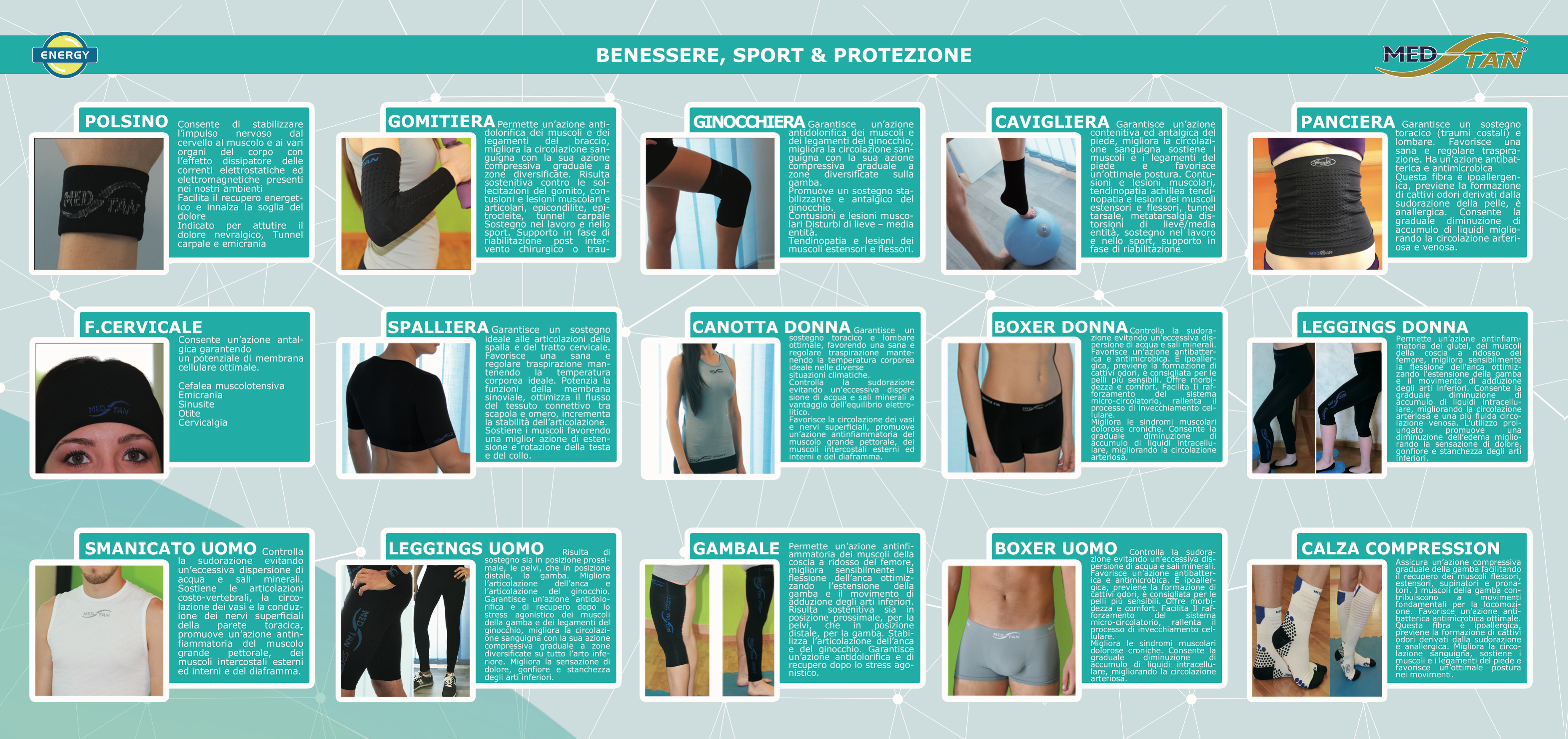 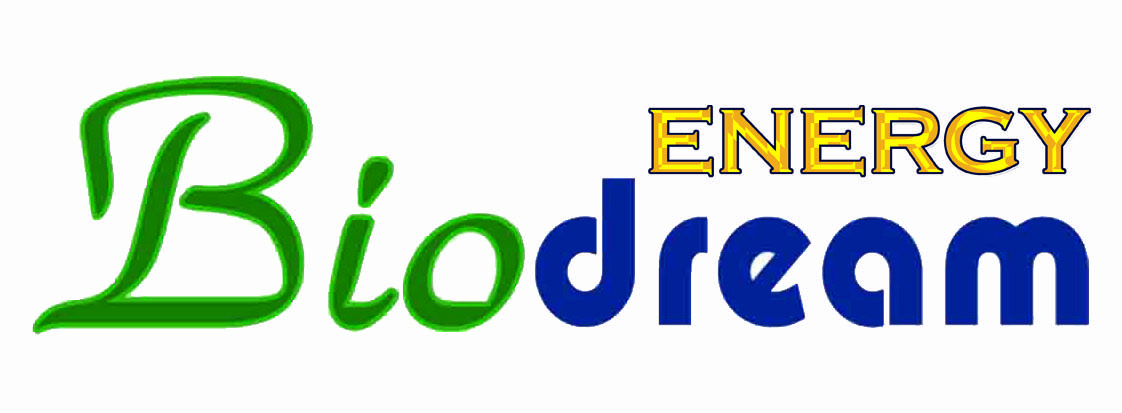 La Vita è Movimento, il Movimento è Vita
Fine
GRAZIE